Module 3Organisational Management
Unit 1:  Setting operational structures & policies
Icebreaker
One Word Game
“Structure”
[Speaker Notes: https://wordwall.net/resource/38035766/emergeicebreakerrandom-questions]
Overview
This module aims to contribute to the learners’ knowledge about the available operational structures and methods for CSOs, including specific case studies and real environment examples.

Upon completion of this unit participants should be able to:
understand the different available types of organisational structures
distinguish the best appropriate organisational structure for the CSO
choose and adopt the most appropriate organisational structure to the CSO
Defining the Organisational Structures (CSO)
Watch this video and discuss the below questions:

What are the types of organisational structures in management?
What are the pros and cons of them?
What suits best to your environment?
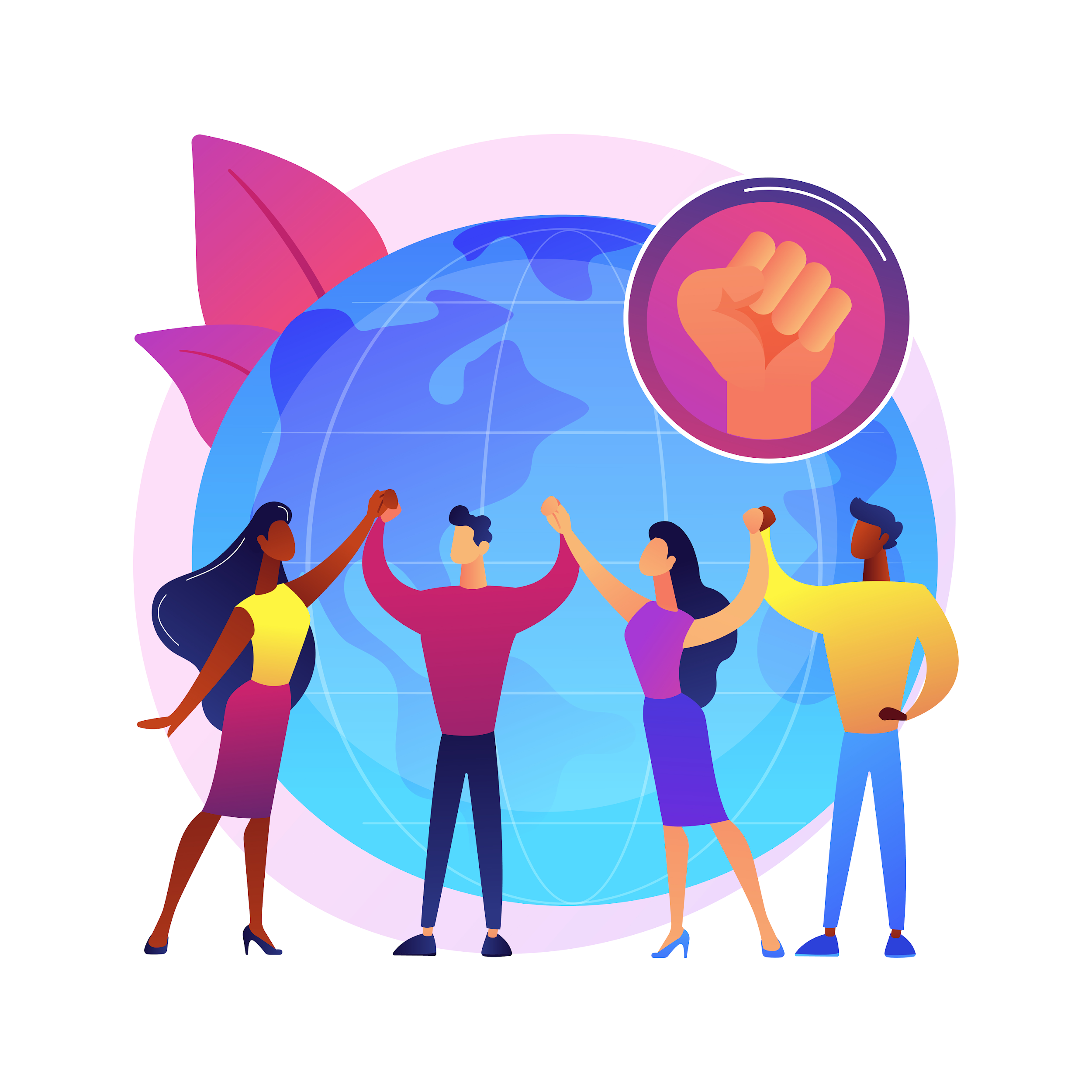 [Speaker Notes: Image Source: https://www.freepik.com/free-vector/youth-empowerment-abstract-concept-illustration-children-young-people-take-charge-take-action-improve-life-quality-democracy-building-youth-activism-involvement_10783087.htm#query=community%20impact&position=2&from_view=keyword&track=ais]
Defining the Organisational Structures (CSO) (cont’d)
“Every company has two organisational structures: The formal one is written on the charts; the other is the everyday relationship of the men and women in the organization”
Harold Geneen
[Speaker Notes: Amerland, D. (n.d.). Hierarchy. www.linkedin.com. https://www.linkedin.com/pulse/hierarchy-david-amerland-/]
Defining the Organisational Structures (CSO) (cont’d)
Civil Society Organisations (CSOs) are voluntary organisations and are distinct from government and commercial for-profit actors. 
CSOs’ direction and governance is decided by their constituency members or citizens.
CSOs are formed based on different considerations such as philanthropic, cultural, scientific, ethical, religious or others.
They operate on a local, national or international level.
[Speaker Notes: All CSOs share a common characteristic; there have no significant government-controlled representation or participation.]
Types of Organisational Structures (CSO)
Bureaucratic Structures
Hierarchical Organisational Structures
Functional Organisational Structures
Divisional Organisational Structures
Matrix Structures
Flat Organisational Structures
Circular Organisational Structures
Team-based Organisational Structure. 
Network-Based Organisational Structure
What type of organisational structures 
are you familiar with?
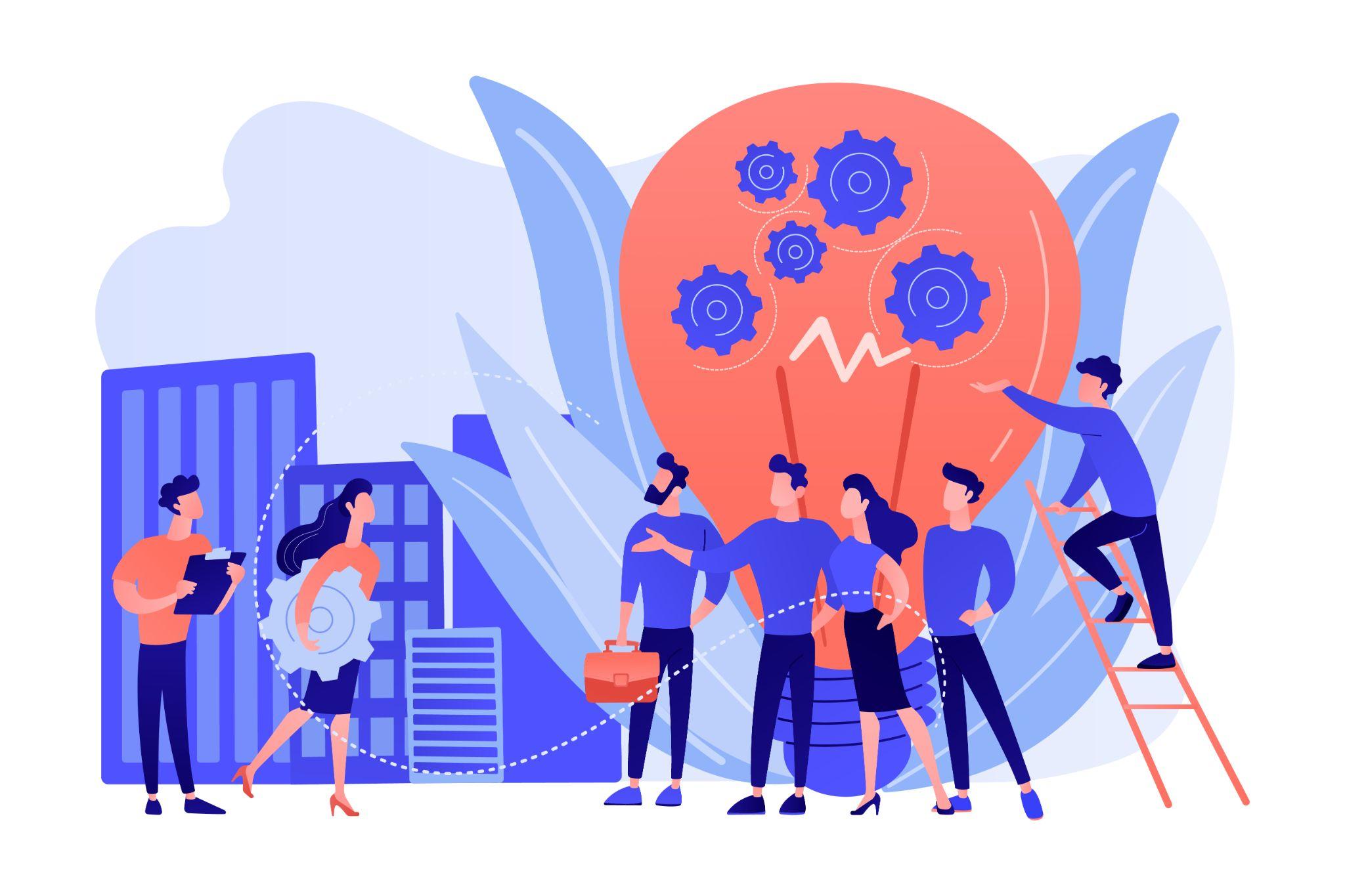 [Speaker Notes: Picture Source: https://www.freepik.com/free-vector/company-newcomers-personnel-staff_12084777.htm#query=civil%20society%20organisation&position=39&from_view=search&track=country_rows_v2]
Types of Organisational Structures (CSO)
Bureaucratic Structures
Hierarchical Organisational Structures
Functional Organisational Structures
Divisional Organisational Structures
Matrix Structures
Flat Organisational Structures
Circular Organisational Structures
Team-based Organisational Structure. 
Network-Based Organisational Structure
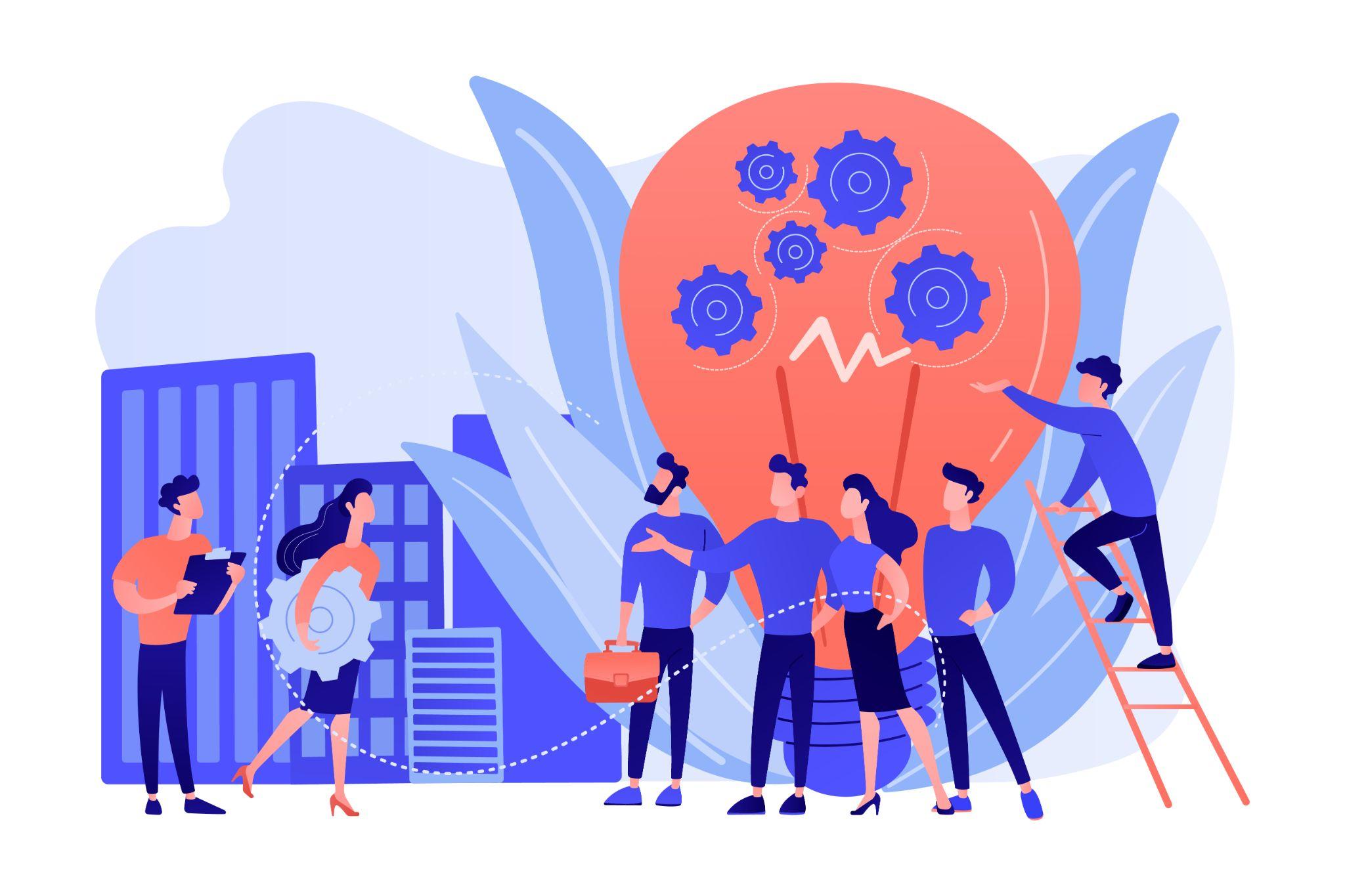 [Speaker Notes: Picture Source: https://www.freepik.com/free-vector/company-newcomers-personnel-staff_12084777.htm#query=civil%20society%20organisation&position=39&from_view=search&track=country_rows_v2]
Bureaucratic Structures
A bureaucratic organisation is characterised by a well-organised hierarchy that functions with a great deal of formality.
Example: the United States federal government, which has dozens of different departments and agencies, each with its own area of responsibility.
2. Hierarchical Organizational Structure
A common arrangement for bigger businesses and organizations is a hierarchical framework. It involves various levels of authority and a chain of command that links multiple management levels within the organization. The decision-making procedure tends to be formal and follows a top-down approach.
Example: Amazon is an example of an organisation with a hierarchical structure, largely due to its size. As the largest internet retailer, the company currently employs approximately 560,000 people around the world. With the hierarchical structure, all of Amazon's employees report up to the founder and CEO, Jeff Bezos (example taken from wakelet)
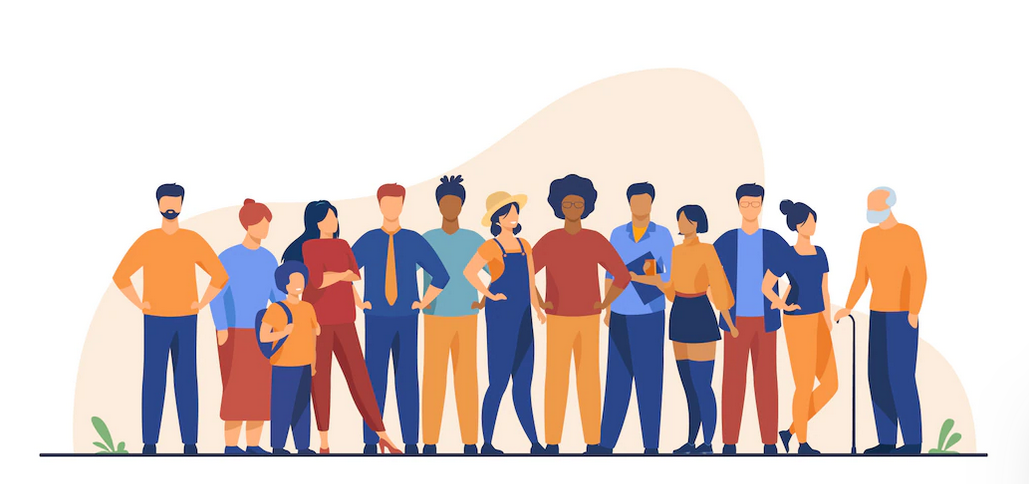 [Speaker Notes: Source: https://wakelet.com/wake/wzLjENH0xcRYcuy-9_9yD]
3. Functional organisational structure
The functional organizational structure is a classification of organizational structure where businesses are structured based on their roles and skills into smaller groups or departments. These groups or departments may consist of areas such as sales, marketing, production, or IT.
Example: A real-world functional structure example is Starbucks. The company has three divisions headed by a vice president. The vice president is supported by departmental managers who report to two senior managers. Generally, the company has lower-level employees who work in different divisions. (example taken by coursehero)
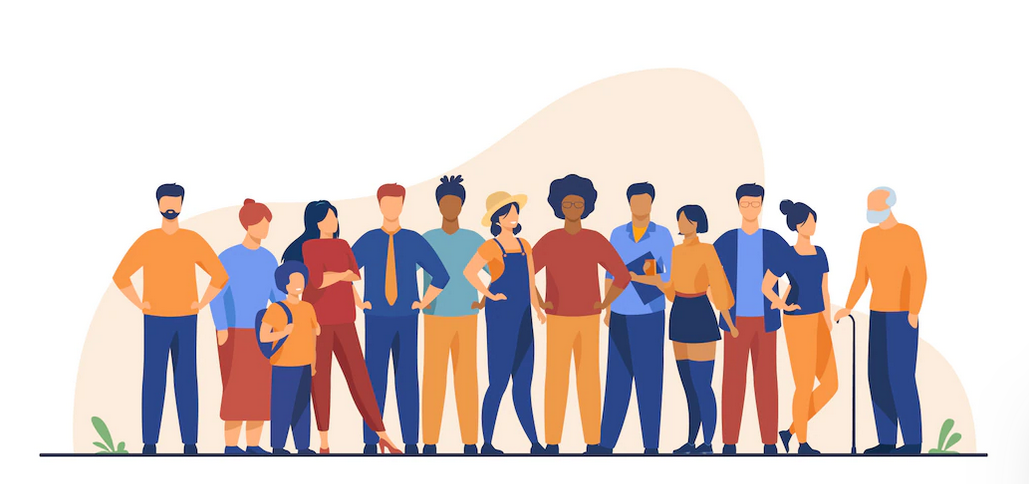 [Speaker Notes: Source: https://www.coursehero.com/file/161768951/Functional-Organizational-Structure-Advantagesdocx/]
4. Divisional organizational structure
A divisional organizational structure is a framework in which a company divides its employees based on products or markets,  rather than their job roles. While some companies have separate departments for marketing, sales, and communications, a divisional organization establishes teams dedicated to specific regions or products.
Example: a large corporation such as General Electric has divisions for electronics, transportation, and aviation, each with its own team of accountants, marketers, etc. (Example taken by Coursehero)
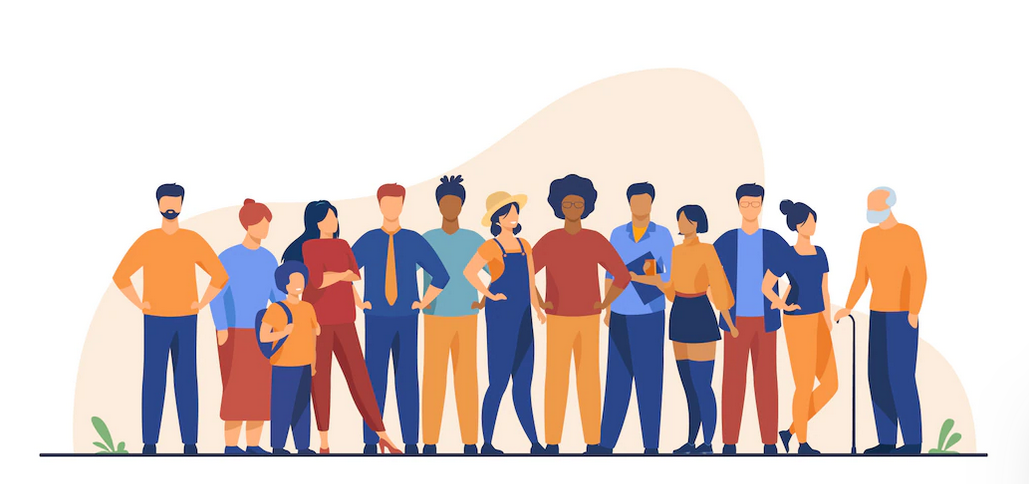 [Speaker Notes: Source: https://www.coursehero.com/file/119164295/Case-3docx/]
5. Matrix organization structure
A matrix organization refers to a company structure in which teams report to multiple leaders. This design promotes open communication among teams and can facilitate the creation of innovative products and services. By utilizing this structure, teams are able to avoid the need for frequent realignment whenever a new project commences.
Example: Nike has a matrix organizational structure with a strong preference for geographic and regional divisions. At the top of the Nike hierarchy is global corporate leadership headquartered in Beaverton, Oregon (Example by Bliss Tulle)
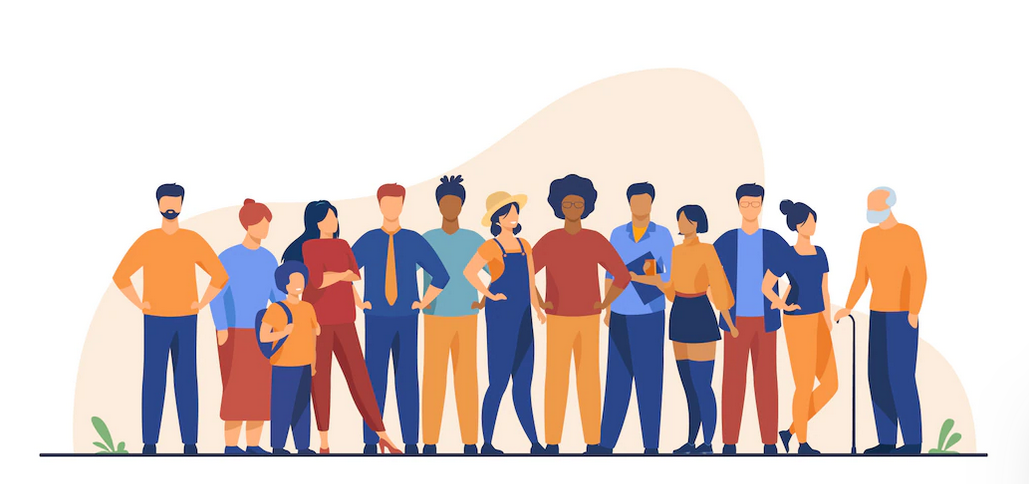 [Speaker Notes: Source: https://blisstulle.com/how-many-levels-of-management-are-there-for-nike/]
6. Flat organizational structure example
A flat organizational structure is characterized by having minimal or no levels of management between the workforce and the highest-level managers. In this type of structure, middle managers are largely absent, resulting in more authority and decision-making responsibilities being delegated to the workers at the operational level.
Example: One famous example of a company that has a flat organisational structure is Google. Google has a unique structure in which employees can move up or down within the company as needed. This structure allows for creativity and innovation to flourish (example by study.com)
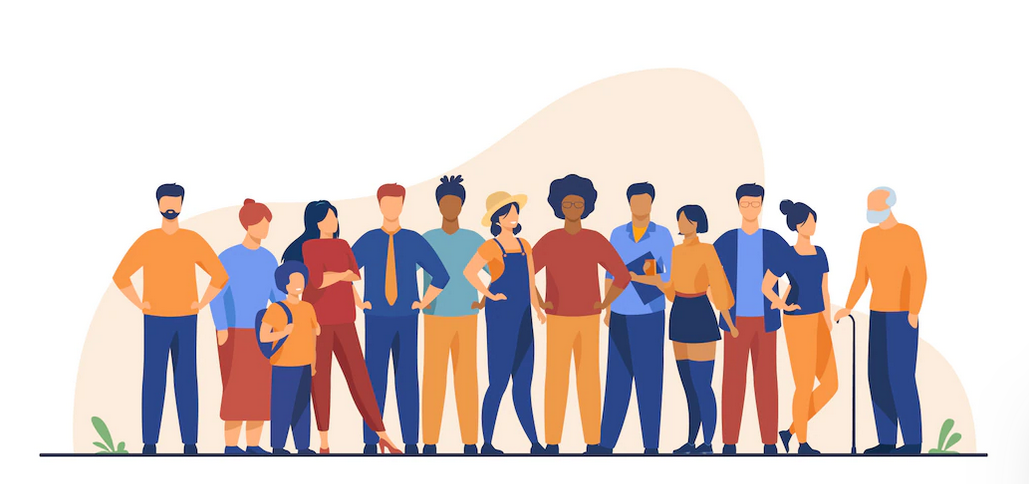 [Speaker Notes: Source: https://study.com/learn/lesson/flat-organizational-structure-hierarchy-examples.html]
7. Circular organizational structure
A circular organizational structure utilizes a hierarchical arrangement to represent higher-level employees positioned in the inner rings of a circle, while lower-level employees are depicted in the outer rings.
Example: FREITAG is not only committed to the circular economy, but is also organized in circles: In 2016, the company, which is still owned by the Freitag brothers, abolished the classic hierarchy including the management and introduced the organizational form Holacracy. The classic organization chart has become a cityscape in which there is no longer a management, but self-organized cells, represented as buildings. Hierarchy still exists, but consistently from professional roles. The success factor: transparent communication. (Example by fuorisalone)
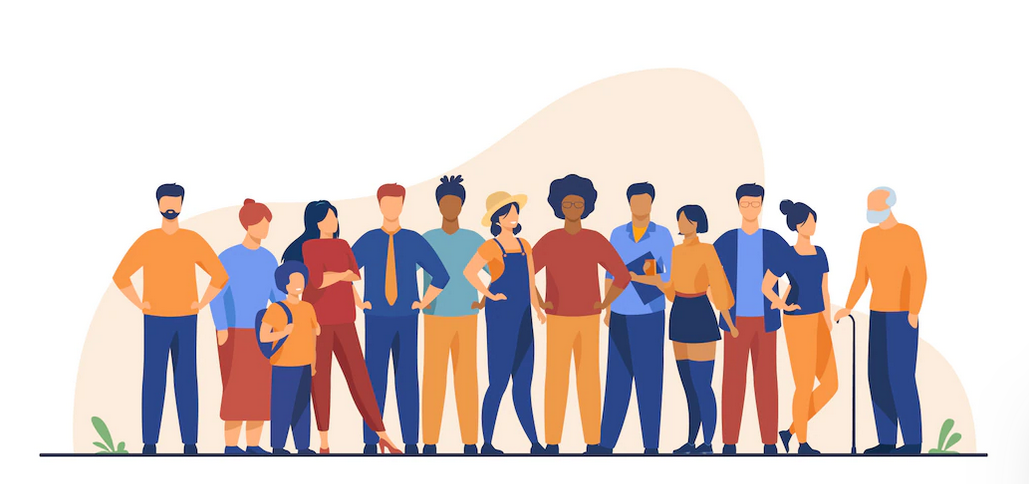 [Speaker Notes: Source: https://www.fuorisalone.it/en/brand/834/FREITAG]
8. Team based organizational structure
Team-based organizational structures consist of teams collaborating towards a shared objective while also focusing on their individual tasks. These structures are characterized by reduced hierarchy and possess flexible frameworks that promote problem-solving, decision-making, and teamwork.
Example: A team-based organisation structure can itself enable rapid business disruption. For example, in each new city into which it expands, Uber relies on a three-pronged leadership model consisting of a city general manager, a community manager, and a driver operations manager. (Example taken by Deloitte)
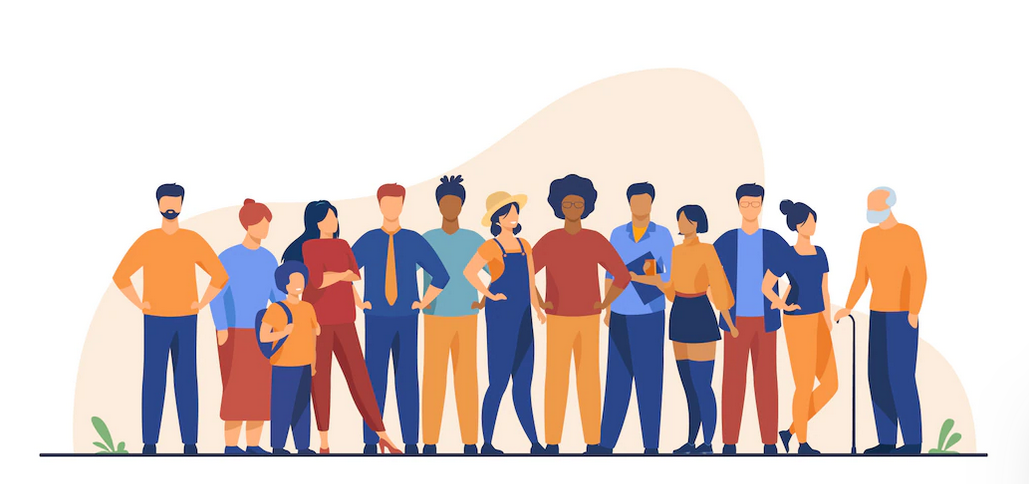 [Speaker Notes: Source: https://www2.deloitte.com/us/en/insights/focus/human-capital-trends/2016/organizational-models-network-of-teams.html]
9. Network organizational structure
A network organizational structure is characterized by the grouping of employees with similar specializations within an organization. These specialized employees form partnerships or collaborations with other specialists from various parts of the organization to undertake new projects and collectively work towards a shared goal.
Example: An organisation that has been using network structure is H&M (Hennes & Mauritz), a very popular brand that has followers world over.  H&M has outsourced the production and processing of their goods to different countries majorly Asian and South East Asian countries.  H&M is the core company in its case. As it can be seen, the core company distributes its functions to different companies which, in this case, are present in different countries: product development company in Australia, Call centre company in New Zealand, the Accounting company in Australia, Distribution company in Singapore and Manufacturing company in Malaysia (example taken by coursehero)
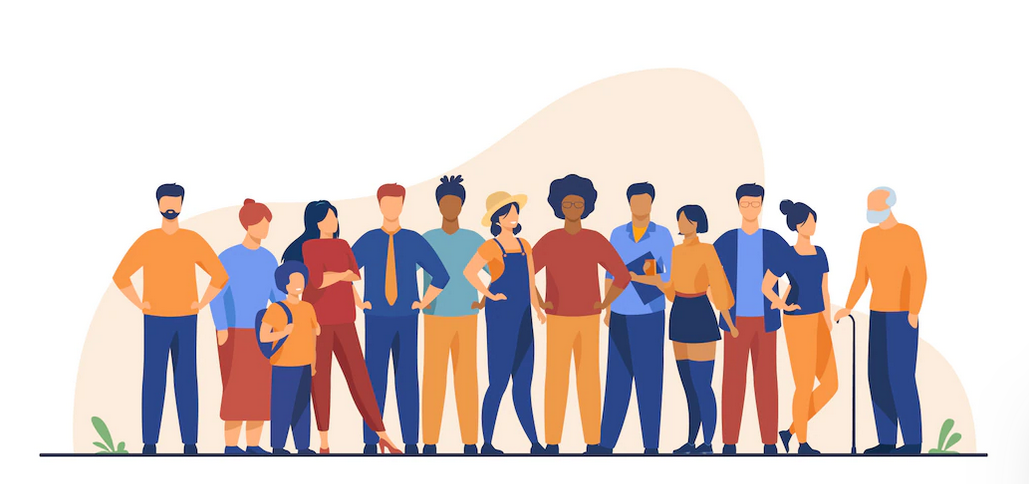 [Speaker Notes: Source: https://www.coursehero.com/file/195393302/2-dec-geopptx/]